1
Economic expansion?
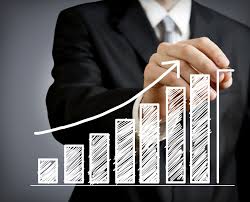 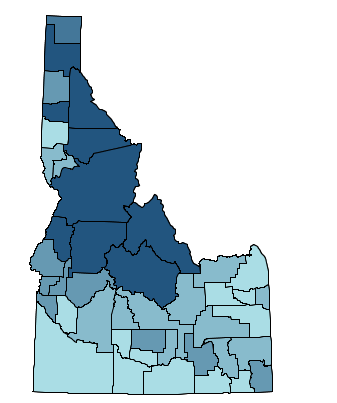 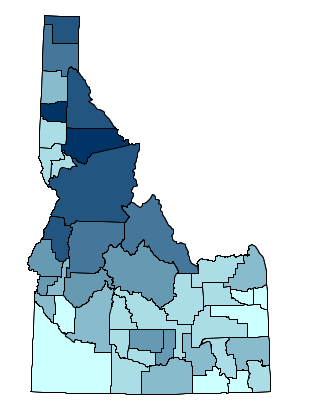 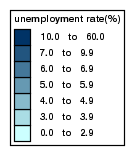 2
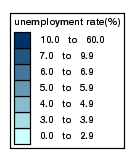 Then & Now
Then & Now
March 2007
Teton County: 2.6%
Idaho: 2.9 %
United States: 4.4%
March 2015
Teton County: 3.2%
Idaho: 3.8 %
United States: 5.5%
3
Regional Unemployment
Unemployment Series
Sources: Idaho Department of Labor and US Bureau of Labor Statistics
4
Job Growth
5
Job Growth
6
Wage Growth
7
Industry Job Growth 2012-2022projected 2022 net change
8
Industry Job Growth: 2012-2022top percentage change
9
Population Trends
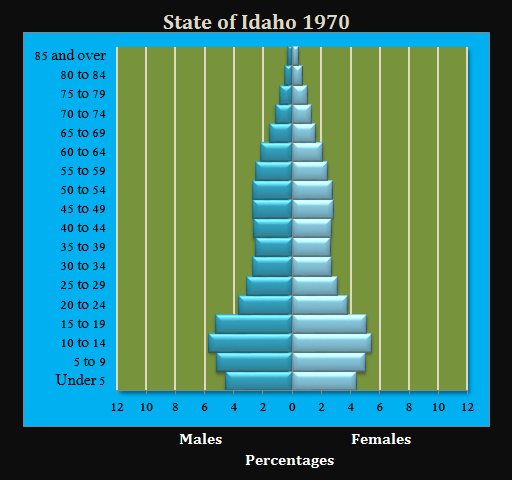 [Speaker Notes: Chris]
10
Population Trends
[Speaker Notes: Chris]
11
Population Trends
[Speaker Notes: Chris]
12
Population Trends
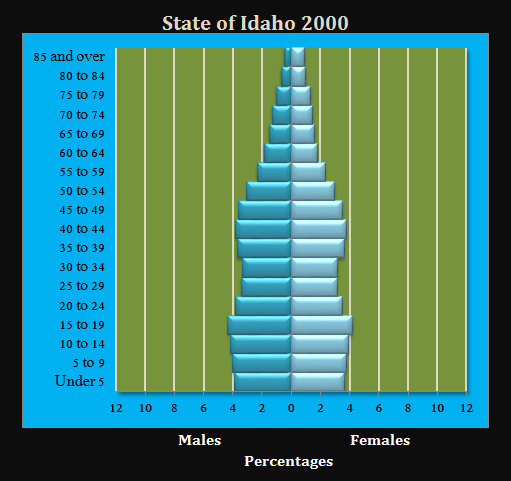 [Speaker Notes: Chris]
13
Population Trends
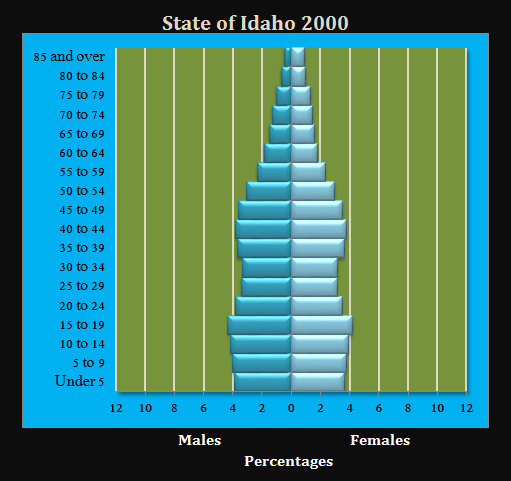 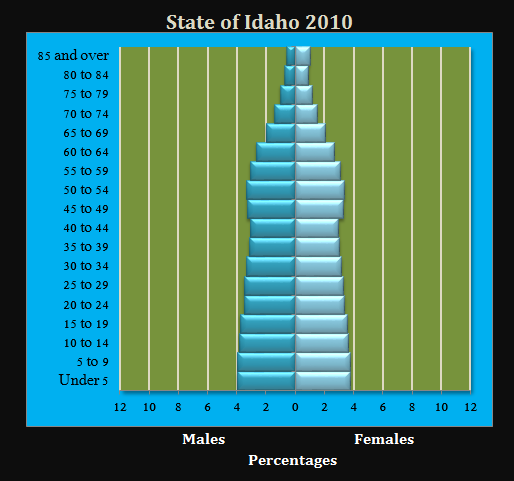 [Speaker Notes: Chris]
14
Population Trends
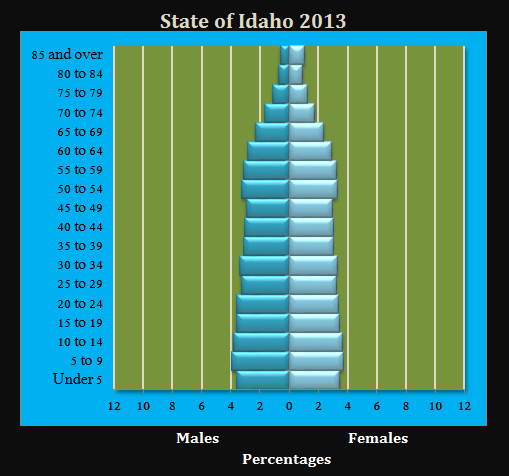 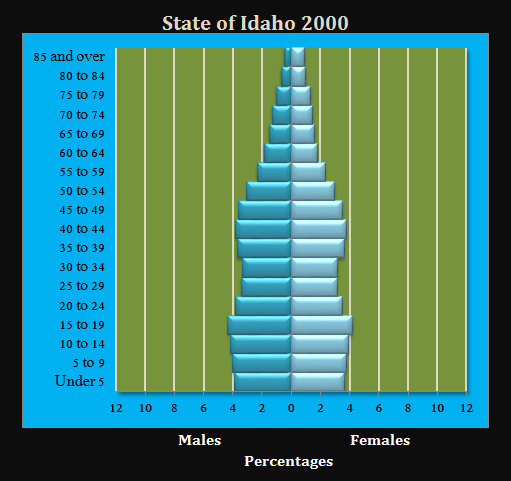 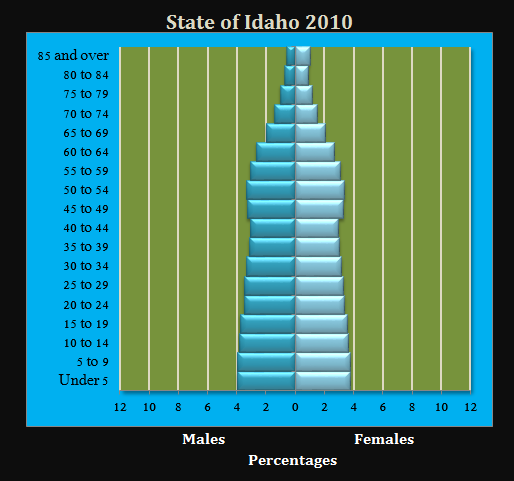 [Speaker Notes: Chris]
15
Challenge: Labor Supply
16
Visit labor.Idaho.gov for Idaho’s best source for:
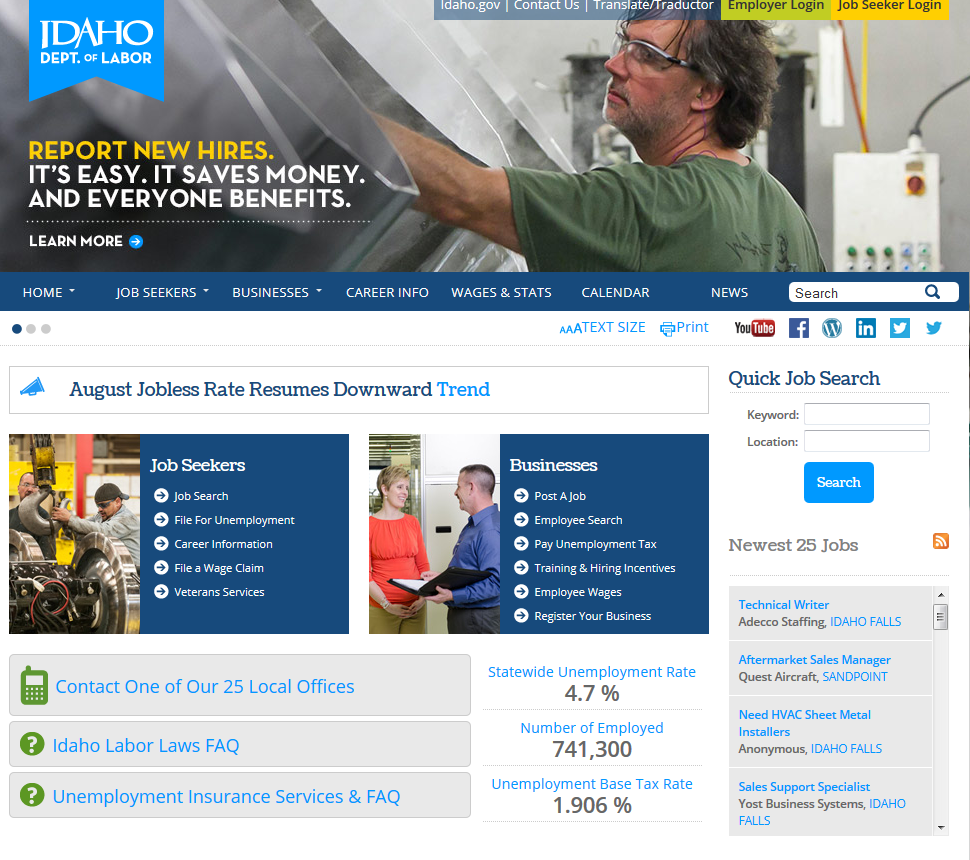 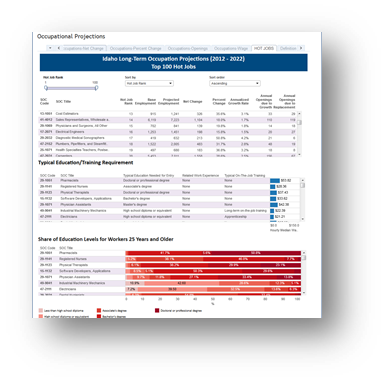 Projections data:
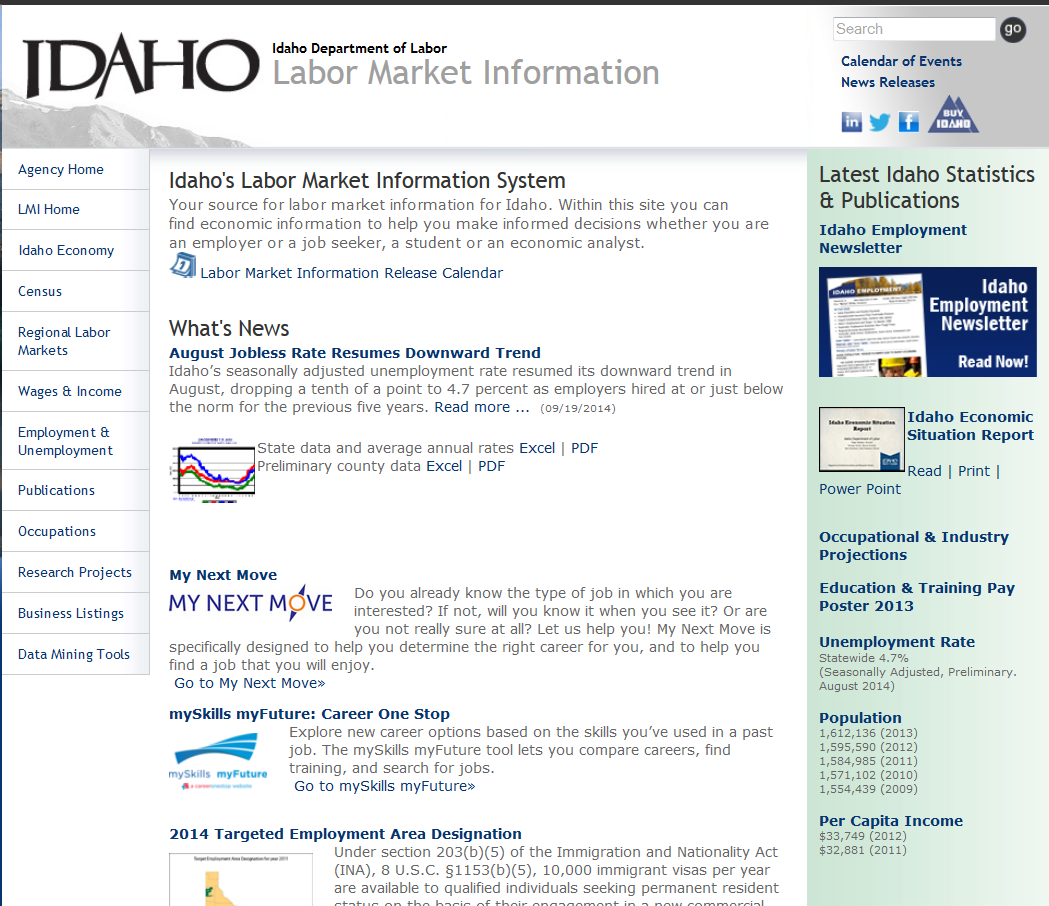 Labor Market Information:
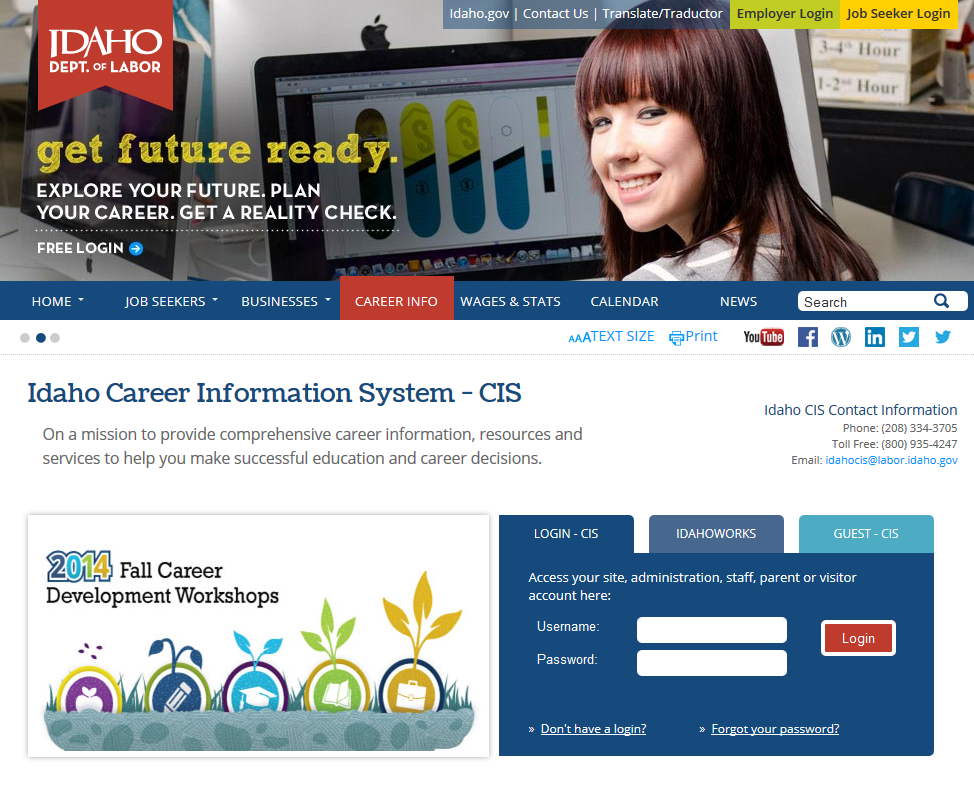 Career Information:
[Speaker Notes: Chris]
On-the-Job Training
Money back in your pocket.
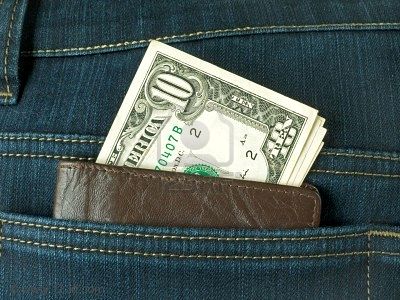 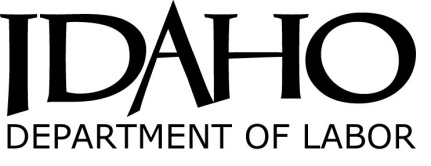 What is On-the-Job Training?
Funds to offset training costs	
An opportunity to train employees your way
An investment in your company
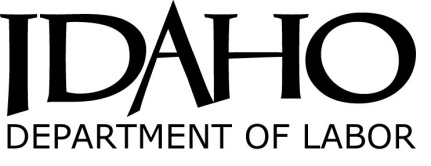 How Does it Work?
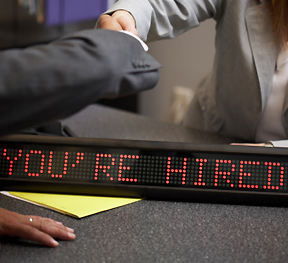 Qualifying business hires eligible applicant.
Contract must be in place prior to first day of work.
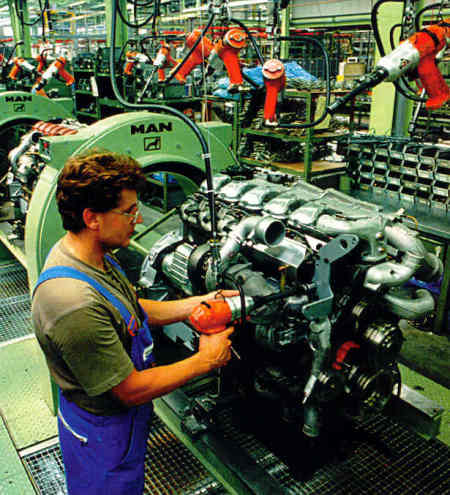 Employee is trained on the job.
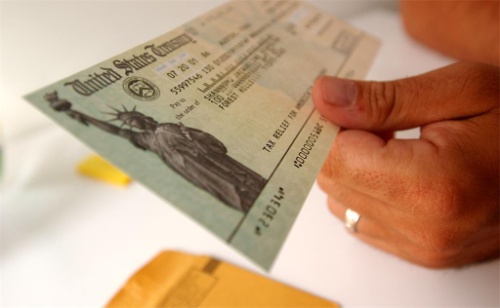 Employer submits invoice and receives payment within two to three weeks.
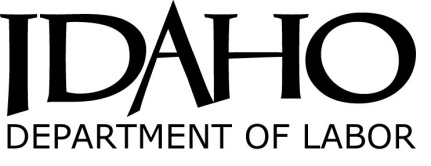 Who Can I Hire?
Applicants who are pre-screened by our office and referred to you.
OR
Applicants you send to us to screen. We notify you if they qualify.
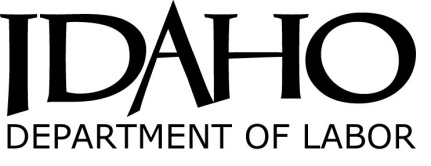 How Long to Set it Up?
Within one week depending on response rates
Set up must take place prior to employee’s first day of work
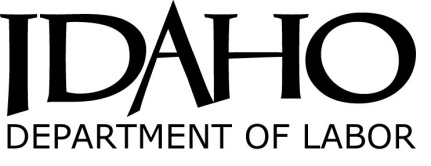 Businesses May Qualify if…
The job opening is year-round and full-time

They have low employee turnover

The hourly wage is $10/hour or higher

The company realizes the benefit of investing in hands-on employee training
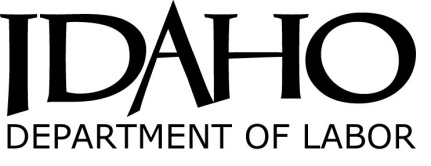 23
Workforce Development Training Funds (WDTF)
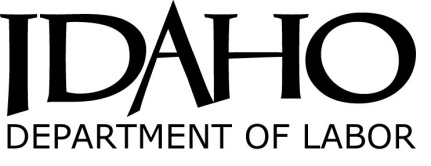 24
What is it?
Idaho’s Workforce Development Training Fund is a commitment by the State of Idaho to extend education and training resources to provide new or excising full-time employees with needed skills or upgrades.
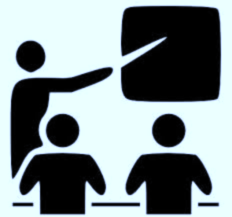 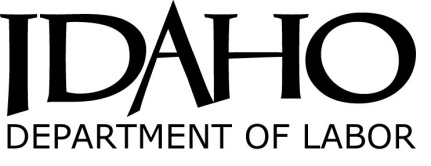 25
Who may be eligible for WDTF?
A company who produces a product or service that is mainly sold (>51%) outside the region where the business is located; OR the company is in the Healthcare Industry

Starting wage of at least $12 an hour

The company provides medical benefits

The company is expanding and training new staff
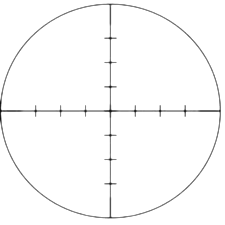 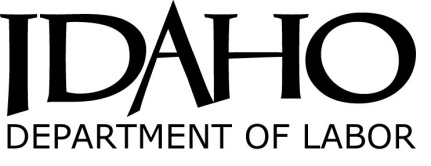 26
Other Services – No Cost
Electronic Job Listings

Pre-Qualify Job Seekers

Job Fairs/Career Expos

Skills Testing

Customized Assistance

Resume Database

Wage Analysis

Labor Market Information
27
Thank you!
Christopher St Jeor - REGIONAL ECONOMIST
Christopher.StJeor@labor.idaho.gov
208.557.2500 ext. 3077
Megan Beyer - REGIONAL BUSINESS SPECIALIST
Megan.Beyer@labor.idaho.gov
208.557.2500 ext. 3311
[Speaker Notes: Chris]